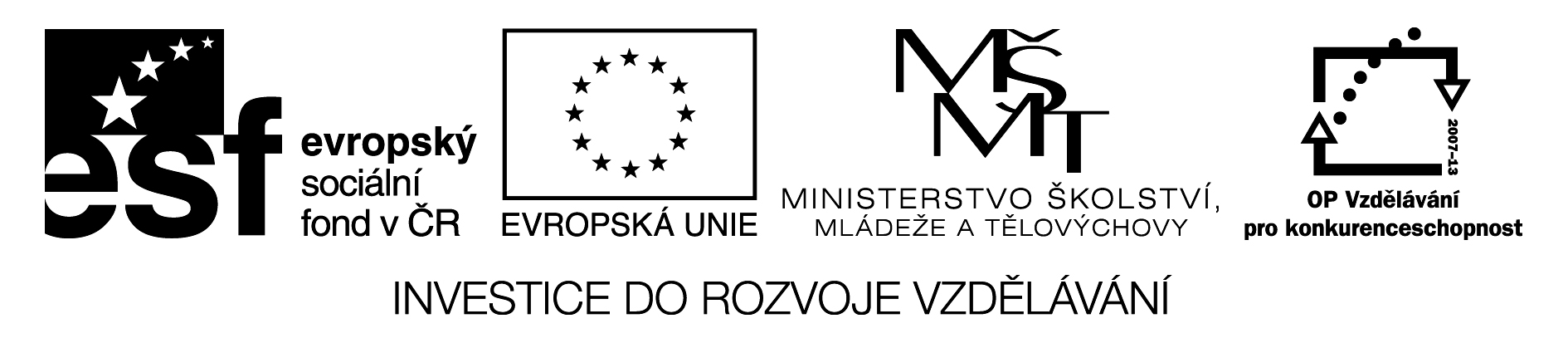 Platební karty I
VY_62_INOVACE_1_2_09

Pokud není uvedeno jinak, autorem obrázků a textů je 
Ing. Renata Hethová“.
Payment card – základní charakteristika
Malá obvykle plastová kartu s údaji identifikujícími jejího majitele (jméno, příjmení, fotografii, podpis, magnetický proužek, ale i čip nebo třeba otisk palce). Velikost je dána normou ISO 3554.
Pomocí karty je prováděna identifikace držitele karty a jeho autorizace ke vstupu, úhradě služeb či zboží, výběru finančních prostředků apod.
Útržky z historie
První karta z plechu byla vydaná v roce 1914 společností Western Union Telegraph Company, umožňovala telefonovat bez okamžité platby.
První pravá „bankovní“ karta v roce 1951.
V ČR:
 V roce 1988 vydává Živnostenská banka karty k tuzexovým účtům.
V roce 1989 Česká státní spořitelna vydává karty na výběr bankomatů ze sporožirových účtů.
Členění dle teritoriální použitelnosti
Karty dle účelu využití
Členění karet dle charakteru
Debetní = k běžnému účtu, čerpáme peníze, které máme, do mínusu jen v případě kontokorentu, (úroky se platí ihned), poplatky za výběr z bankomatu cca 5 Kč;  platby do nastaveného limitu.
Kreditní = úvěrová, banka nám půjčuje peníze, slouží k nákupům, při výběru z bankomatu úroky ihned (poplatek 50 Kč + 1 %); i když ji nepoužíváme, částka se počítá do dluhů.
Charge karty
Vydávány bankami i nebankovními společnostmi jen bonitním klientům.
Podobné kreditní kartě, odlišný princip - bez úroků, vyčerpaná částka se platí vždy celá, najednou, po obdržení výpisu transakcí, do sjednaného termínu.
Účet u nebankovních společností nebývá podmínkou.
Obdoba faktury – služba – výpis – úhrada.
Nákupní úvěrové karty
Vydávané nebankovními institucemi, obvykle splátkovými společnostmi.
OK karta, YES karta, MAX karta, …
Užší uplatnění – jen partnerské obchody, ty mohou poskytovat slevy.
Není bezúročné období.
Nelze vybírat v bankomatech.
Předplacené karty
Obdoba karet mobilních operátorů.
Dobíjí se převedením peněz, opakované.
Není nutný účet v bance.
Mohou být i anonymní.
V případě jednorázových jde o tzv. dárkové karty.
http://finance.idnes.cz/sberatel-platebnich-karet-093-/bank.aspx?c=A121023_1844459_bank_zuk
http://www.kreditka.cz/